July 2019
Core epidemiology slides
Global summary of the AIDS epidemic  2018
Total
Adults
Women (15+ years)
Children (<15 years)


Total
Adults
Children (<15 years)


Total
Adults
Children (<15 years)
37.9 million 	[32.7 million–44.0 million] 
36.2 million 	[31.3 million–42.0 million]
18.8 million 	[16.4 million–21.7 million]
  1.7 million 	[1.3 million–2.2 million]


1.7 million 	[1.4 million–2.3 million]1.6 million 	[1.2 million–2.1 million] 
160 000 	[110 000–260 000]


770 000 	[570 000–1.1 million]
670 000 	[500 000–920 000]
100 000 	[64 000–160 000]
Number of people living with HIV
People newly infected 
with HIV in 2018
AIDS-related deaths in 2018
Global estimates for adults and children  2018
People living with HIV	37.9 million [32.7 million–44.0 million]
New HIV infections in 2018 	1.7 million 	[1.4 million–2.3 million]
AIDS-related deaths in 2018	770 000 	[570 000–1.1 million]
About 5000 new HIV infections (adults and children) a day  2018
About 61% are in sub-Saharan Africa
About 500 are among children under 15 years of age
About 4400 are among adults aged 15 years and older, of whom:
─ almost 47% are among women
─ about 32% are among young people (15–24)
─ about 20% are among young women (15–24)
Global estimates for children (<15 years)  2018
Children living with HIV	1.7 million 	[1.3 million–2.2 million]
New HIV infections in 2018 	160 000 	[110 000–260 000]
AIDS-related deaths in 2018	100 000 	[64 000–160 000]
Regional HIV and AIDS statistics and features  2018
Adults and children living with HIV
Adult and child 
deaths due to AIDS
Adults and children newly infected with HIV
Eastern and southern Africa
20.6 million
[18.2 million–23.2 million]
800 000
[620 000–1.0 million]
310 000
[230 000–400 000]
Western and central Africa
5.0 million
[4.0 million–6.3 million]
280 000
[180 000–420 000]
160 000
[110 00–230 000]
Middle East and North Africa
240 000
[160 000–390 000]
20 000
[8500–40 000]
8400
[4800–14 000]
Asia and the Pacific
5.9 million
[5.1 million–7.1 million]
310 000
[270 000–380 000]
200 000
[160 000–290 000]
Latin America
1.9 million
[1.6 million–2.4 million]
100 000
[79 000–130 000]
35 000
[25 000–46 000]
Caribbean
340 000
[290 000–390 000]
16 000
[11 000–24 000]
6700
[5100–9100]
Eastern Europe and central Asia
1.7 million
[1.5 million–1.9 million]
150 000
[140 000–160 000]
38 000
[28 000–48 000]
Western and central Europe and
North America
2.2 million
[1.9 million–2.4 million]
68 000
[58 000–77 000]
13 000
[9400–16 000]
TOTAL
37.9 million
[32.7 million–44.0 million]
1.7 million
[1.4 million–2.3 million]
770 000
[570 000–1.1 million]
The ranges around the estimates in this table define the boundaries within which the actual numbers lie, based on the best available information.
Adults and children estimated to be living with HIV  1990–2018
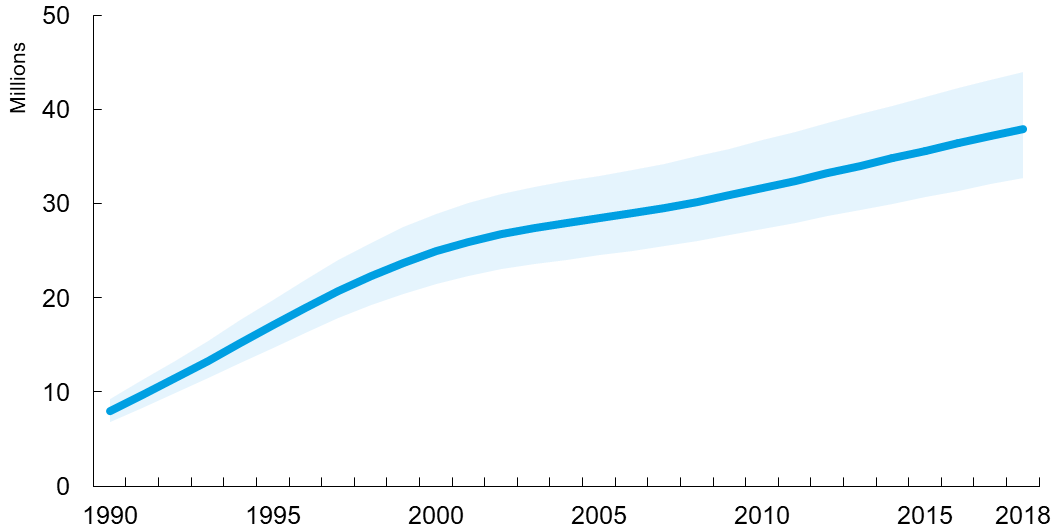 Adults and children estimated to be living with HIV
Range of uncertainty
Adults and children newly infected with HIV 1990–2018
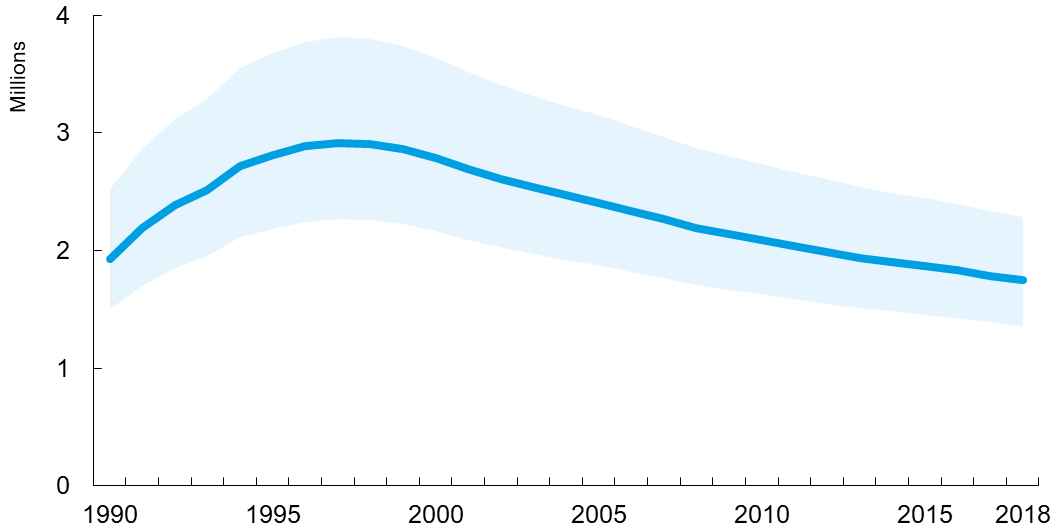 Adults and children newly infected with HIV
Range of uncertainty
Adult and child deaths due to AIDS  1990–2018
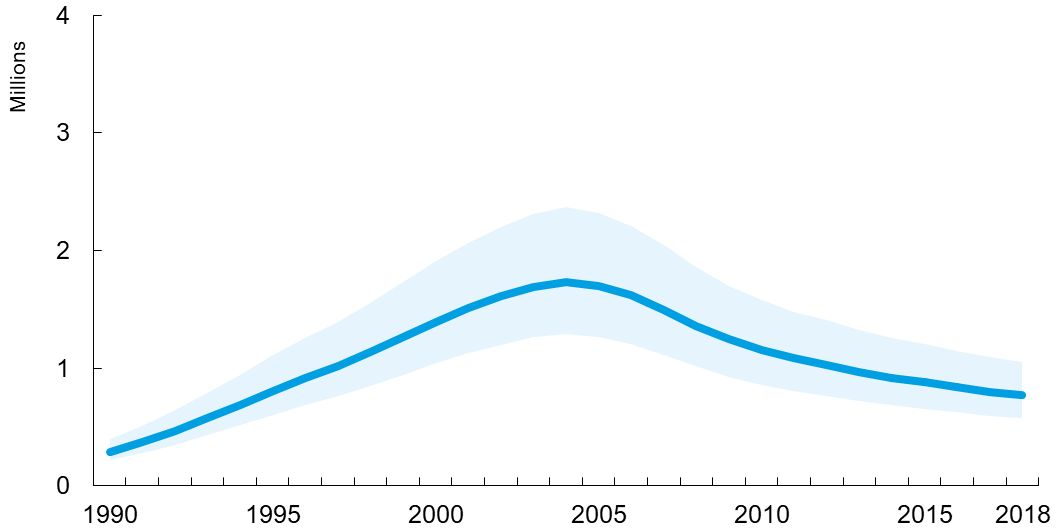 Adult and child deaths due to AIDS
Range of uncertainty
Adults and children estimated to be living with HIV  2018
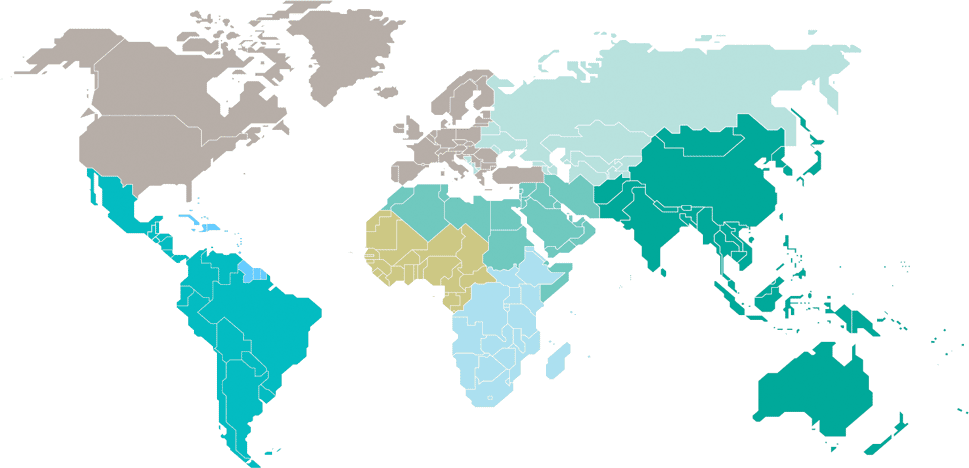 Eastern Europe and central Asia
1.7 million 
[1.5 million–1.9 million]
North America and western and central Europe
2.2 million 
[1.9 million–2.4 million]
Middle East and North Africa
240 000
[160 000–390 000]
Caribbean
340 000
[290 000–390 000]
Western and central Africa
5.0 million
[4.0 million–6.3 million]
Asia and the Pacific
5.9 million
[5.1 million–7.1 million]
Latin America 
1.9 million
[1.6 million–2.4 million]
Eastern and southern Africa
20.6 million
[18.2 million–23.2 million]
Total: 37.9 million [32.7 million–44.0 million]
Estimated number of adults and children newly infected with HIV  2018
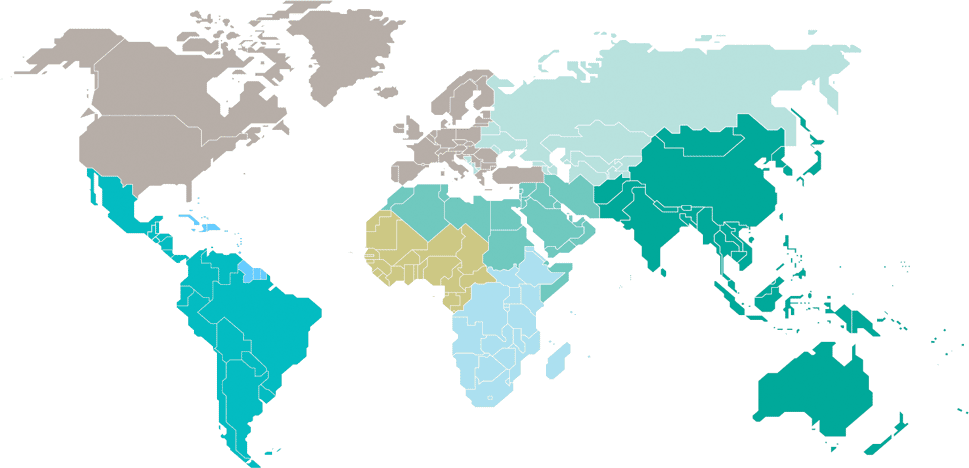 Eastern Europe and central Asia
150 000
[140 000–160 000]
North America and western and central Europe
68 000
[58 000–77 000]
Middle East and North Africa
20 000
[8500–40 000]
Caribbean
16 000
[11 000–24 000]
Western and central Africa
280 000
[180 000–420 000]
Asia and the Pacific
310 000
[270 000–380 000]
Latin America 
100 000
[79 000–130 000]
Eastern and southern Africa
800 000
[620 000–1.0 million]
Total: 1.7 million [1.4 million–2.3 million]
Estimated adult and child deaths from AIDS  2018
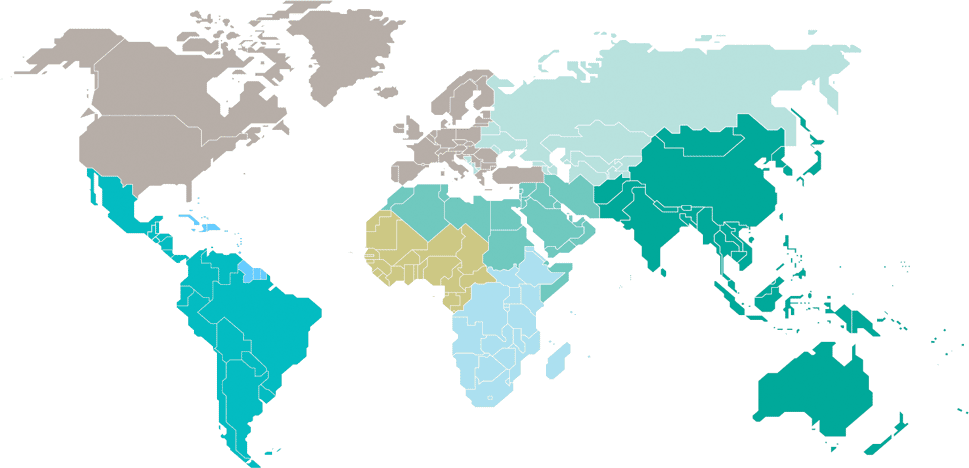 Eastern Europe and central Asia
38 000 
[28 000–48 000]
North America and western and central Europe
13 000 
[9400–16 000]
Middle East and North Africa
8400
[4800–14 000]
Caribbean
6700
[5100–9100]
Western and central Africa
160 000
[110 000–230 000]
Asia and the Pacific
200 000
[160 000–290 000]
Latin America 
35 000
[25 000–46 000]
Eastern and southern Africa
310 000
[230 000–400 000]
Total: 770 000 [570 000–1.1 million]
Children (<15 years) estimated to be living with HIV  2018
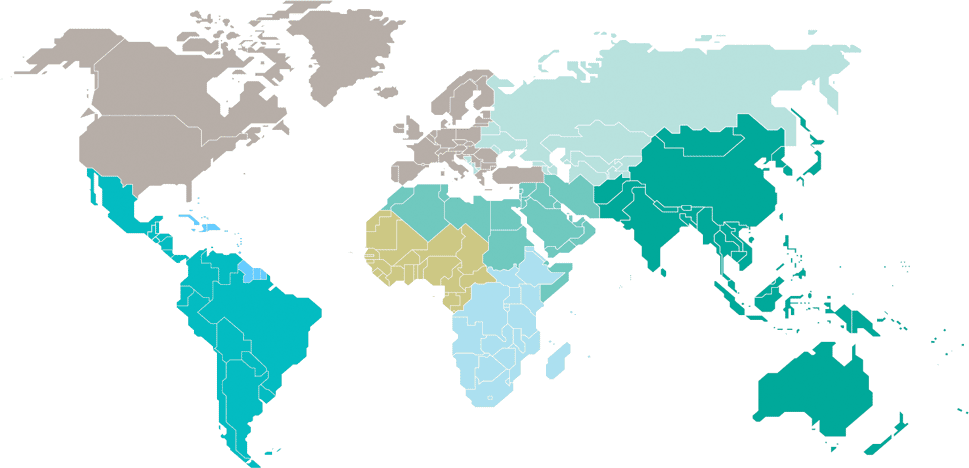 Eastern Europe and central Asia
…*
North America and western and central Europe
…*
Middle East and North Africa
9900
[6800–14 000]
Caribbean
11 000
[9000–13 000]
Western and central Africa
450 000
[320 000–590 000]
Asia and the Pacific
110 000
[95 000–160 000]
Latin America 
31 000
[25 000–40 000]
Eastern and southern Africa
1.1 million
[850 000–1.4 million]
Total: 1.7 million [1.3 million–2.2 million]
*Estimates for children are not published because of small numbers.
Estimated number of children (<15 years) newly infected with HIV  2018
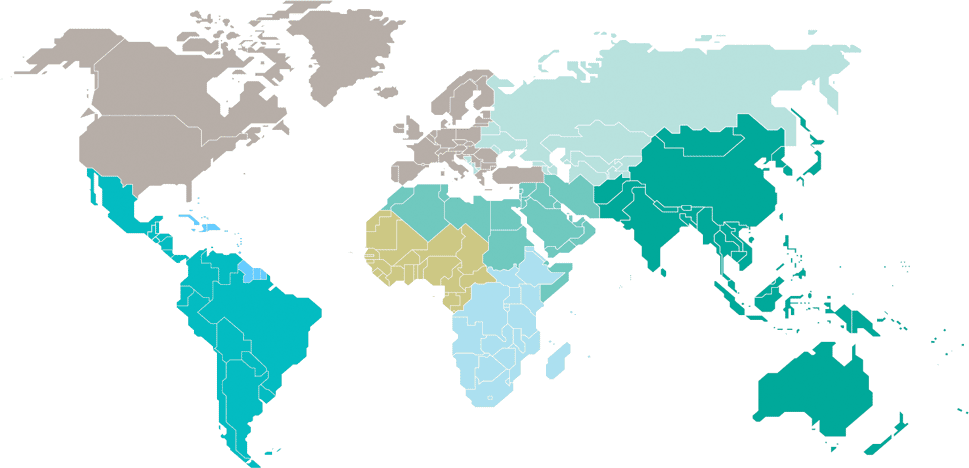 Eastern Europe and central Asia
…*
North America and western and central Europe
…*
Middle East and North Africa
1500
[710–2800]
Caribbean
1100
[660 – 1500]
Western and central Africa
58 000
[36 000–87 000]
Asia and the Pacific
12 000
[9800–18 000]
Latin America 
3100
[2100–4600]
Eastern and southern Africa
84 000
[57 000–140 000]
Total: 160 000 [110 000–260 000]
*Estimates for children are not published because of small numbers.
Estimated deaths in children (<15 years) from AIDS  2018
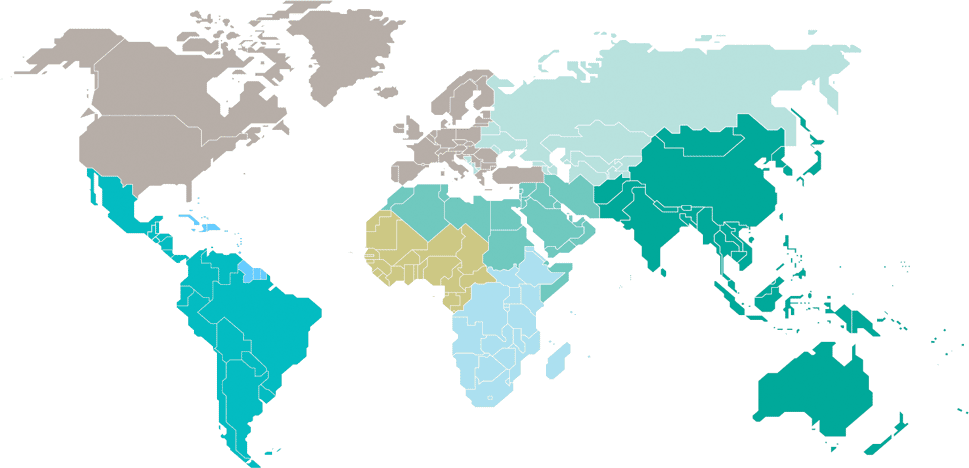 Eastern Europe and central Asia
…*
North America and western and central Europe
…*
Middle East and North Africa
950
[520–1700]
Caribbean
660
[<500 – 910]
Western and central Africa
38 000
[24 000–57 000]
Asia and the Pacific
6700
[5100–9600]
Latin America 
2000
[1400–3100]
Eastern and southern Africa
49 000
[31 000–80 000]
Total: 100 000 [64 000–160 000]
*Estimates for children are not published because of small numbers.